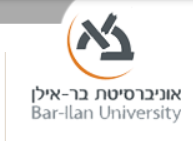 תארים מתקדמים- הצד המנהליפסיכולוגיה בבר-אילן
מצויינות בקליניקה, מצויינות במחקר
@BIUPsych
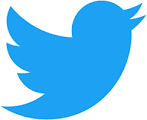 אז איך גורמים לזה לקרות:
2
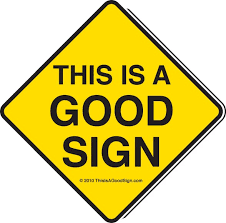 תנאי קבלה לתואר שני
מגמות קליניות: 	ממוצע 90 לפחות בפסיכולוגיה
			מתא״ם לפחות 110 (או מעל 650 ב-
                          לתלמידי חול)

קוגניציה, רגש ומוח: ממוצע 85 לפחות בפסיכולוגיה
			אין צורך במתא״ם

ארגונית-חברתית: 	ממוצע 87 לפחות בפסיכולוגיה
			מתא״ם לפחות 100
			*מועמדים מצטיינים (ממוצע פסיכולוגיה מעל 95), יכולים להגיש 		              מועמדות 	ללא מתא״ם, וזימונם לראיון יישקל על בסיס החומר שיוגש
GRE
3
דרישות לרישום
מגמות טיפוליות: 
המלצה אקדמית והמלצה מהשדה
שאלון אישי, 
שאלון ביצוע עבודת מחקר ושאלון ביצוע עבודת שדה טיפולית
קוגניציה, רגש ומוח: 
2 המלצות אקדמית
טופס הצהרת כוונות מחקריות
ארגונית-חברתית: 
2 המלצות אקדמית
טופס קורות חיים
ראיון אישי
4
דרישות מוקדמות
תלמידים ממוסדות אחרים עשויים להיות מחוייבים בלימודי השלמה.
השתתפות בפרקטיקום מחקרי הינה תנאי הכרחי.
המגמות הטיפוליות מתנות קבלה בלימוד הקורסים הבאים בב.א:
פסיכופתולוגיה / פסיכולוגיה אבנורמלית
תיאוריות באישיות
פסיכולוגיה התפתחותית
5
מסלול רגיל – תואר שני
עד שלוש שנים
בשנתיים הראשונות לומדים את קורסי החובה והבחירה בכל מגמה וקורס סטטיסטיקה למ.א.

הצעת מחקר לתיזה עד תחילת שנה שנייה
הגשת התיזה לא יאוחר מסוף שנה שלישית

לתלמידי מ.א. במסלול הרגיל קיים מגוון של מלגות. לפרטים נוספים יש לפנות  למדור מלגות ופרסים או למזכירות המחלקה
6
מסלול ישיר לתואר שלישי
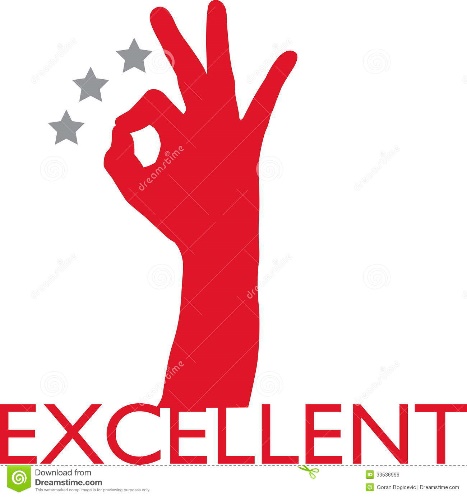 מיועד למועמדים מצטיינים
הקבלה על פי שיקולי המחלקה
נכון להיום, מתקבלים כ-5  מועמדים (1 מכל מגמה) אשר זוכים למלגת נשיא.
7
מסלול משולב לתואר שלישי
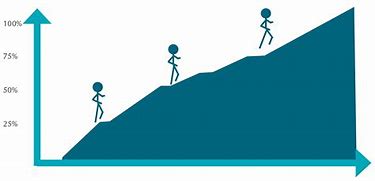 המעבר מותנה באישור המחלקה 
ע"פ  מגוון שיקולים מערכתיים ומצריך:
	יצירת קשר עם מנחה והסכמה להנחות
	הכנת הצעת דיסרטציה עד סוף סמס' א', שנה ב'

שלב 1 (שנתיים):	 (א) לימוד קורסי חובה ובחירה במגמה כמו מסלול רגיל למ.א. 
			(ב) הגשת הצעת מחקר לדיסרטציה לתואר שלישי 

שלב 2 (4 שנים):	(א) לימוד הקורסים של תכנית הדוקטורט 
			(ב) ביצוע וכתיבה של עבודת דיסרטציה
8
מסלול משולב לתואר שלישי
מלגות:

מלגות קיום למרבית הסטודנטים המצטיינים אשר נדרשים לסיים את התואר השלישי ב-4 שנים 
המחלקה משתדלת להשיג מלגות ותמיכה גם לשאר הסטודנטים במסלול המשולב
9
תאריכי רישום
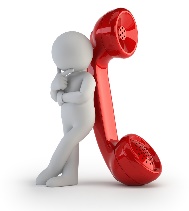 **תקופת הרישום במגמה הארגונית-חברתית תמשך עד לתאריך 31.3.2019
     תקופת הרישום במגמת קר"מ לא מוגבלת
10
מועדי שיבוץ המועמדים במערכת השיבוץ
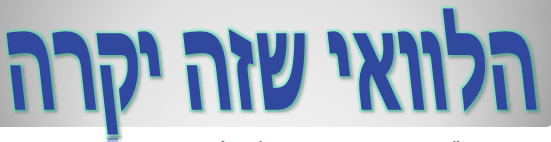 11
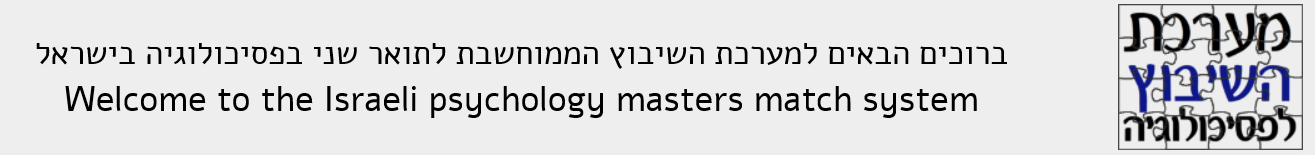 מערכת שיבוץ ממוחשבת
רישום במערכת ודירוג העדפות באתר:
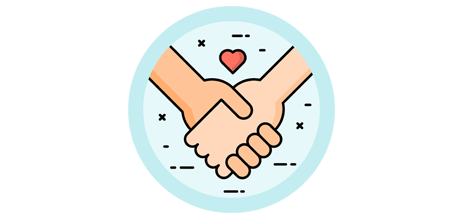 http://www.psychologymatch.org/
12
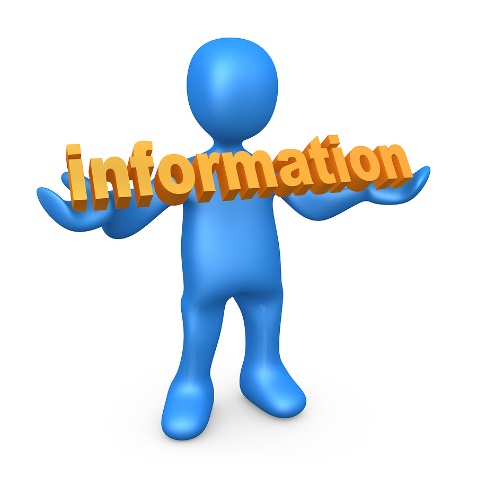 מידע נוסף
תפריט מועמדים באתר המחלקה: 
דוא"ל: 

קו מידע: 03-5318540
אין לשלוח המלצות בדואר רשום 

 יש לשמור את המכתב מהוועדה לתואר שני כדי להשתמש בסיסמא לקבלת סטטוס מועמד: קבלה/דחייה
psychology.dept@biu.ac.il
13
בהצלחה!!!
14